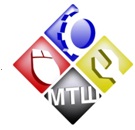 Магија је у рукама наставника
УГЛОВИ НА ДАЉИНУ
Обрада вертикалних углова мерених гирусном методом у ТО1в
Подручје рада: Геодезија и грађевинарство
Одељење:  I/4 –Геодетски техничар - ГЕОМЕТАР
Предмет : Геодетска мерења и рачунања
Школска: 2019/2020. год.
Наставник: Дејан Рудњанин
Школа: Машинска техничка школа „14. октобар“ Краљево
Циљеви и исходи
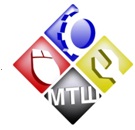 Основни циљ јесте обрада вертикалних углова мерених гирусном методом у ТО1в, што се постиже кроз конкретизоване циљеве попут: 

Уочавањем разлика између зенитних даљина и вертикалних углова; 
Спровеђењем основних рачунских операција (сабирање, одузимање, множење и дељење) са угловним јединицама, 
Рад са подацима у различитим јединицама (сексагезималним и центазималним угловним јединицама), 
Распознавањем специјалног случаја вертикалног угла, 
Наглашавањем значаја спровођења контрола рачунања.

Након ове наставне теме, ученик ће: 

	Разликовати типове вертикалних углова,
	Моћи да спроводи различите рачунске операције са различитим типовима угловних јединица,
	Попуњава триконометријски образац у складу са важећим правилником.
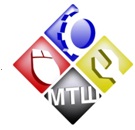 YouTube видео лекције
YouTube видео лекције
YouTube видео лекције
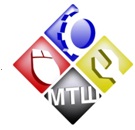 Видео лекције су ученицима биле доступне на недељном нивоу, а у свакој је обрађено по 2 примера из радне свеске, при чему се највише пажње придавало: да се представе разлике између вертикалних углова и зенитних даљина; правилном радоследу обраде и контролама рачунања;  да се правилно спроводе рачунске операције са (различитим) угловним јединицама; да се препознају и обрађују специјални случајеви вертикалног угла. 

Свако предавање прати званични план и програм и пружа ученицима могућност да „на даљину“ савладају градиво, на начин како би то учинили и у редовној настави.
YouTube видео лекције
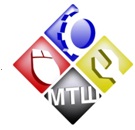 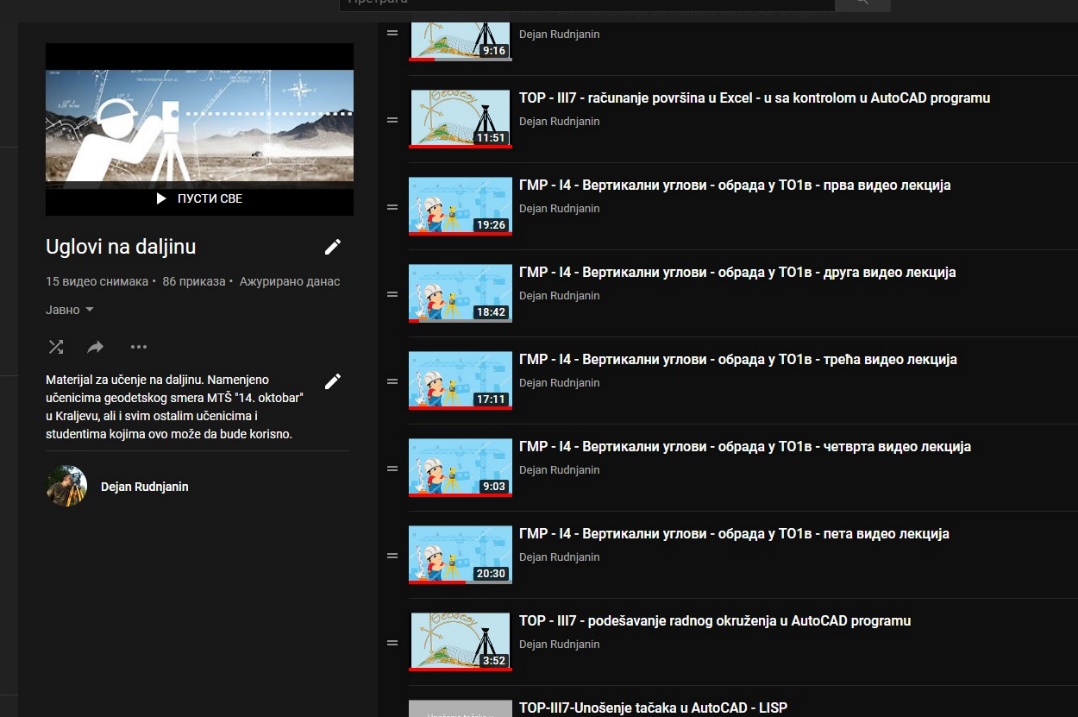 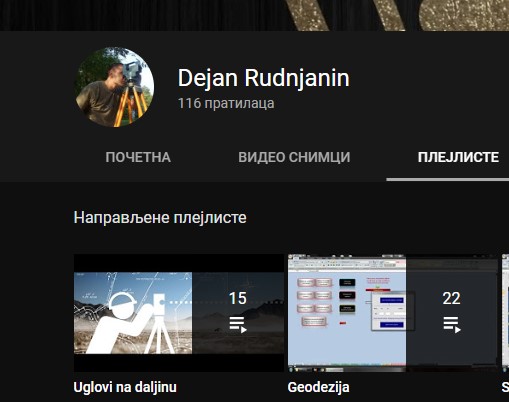 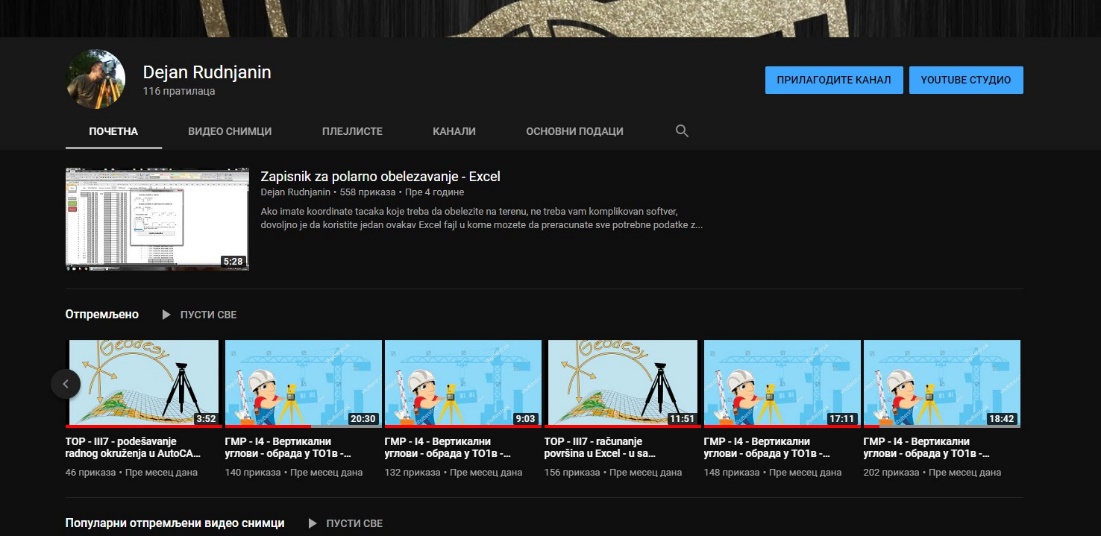 YouTube видео лекције
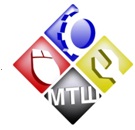 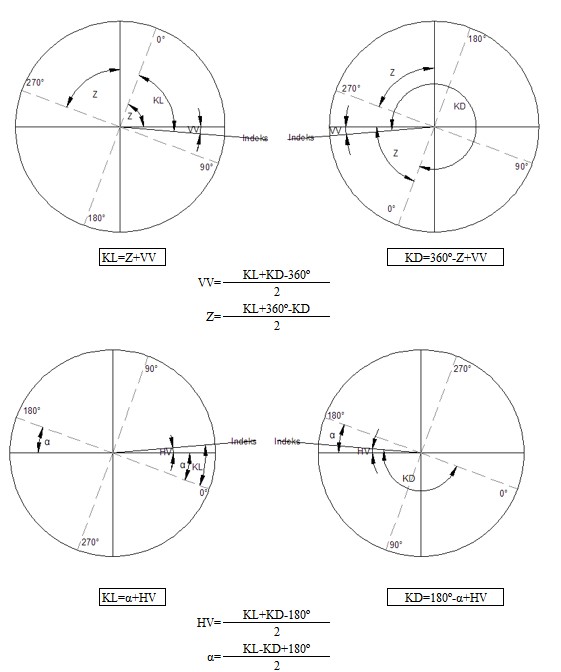 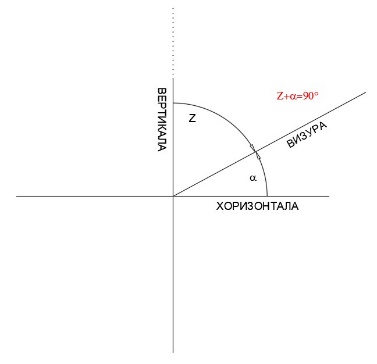 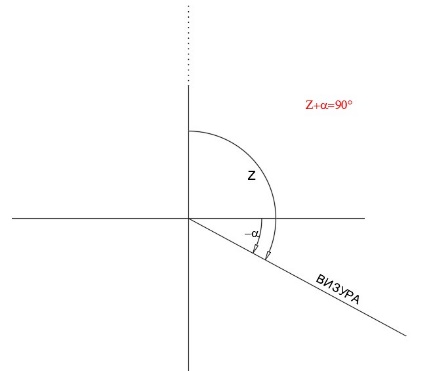 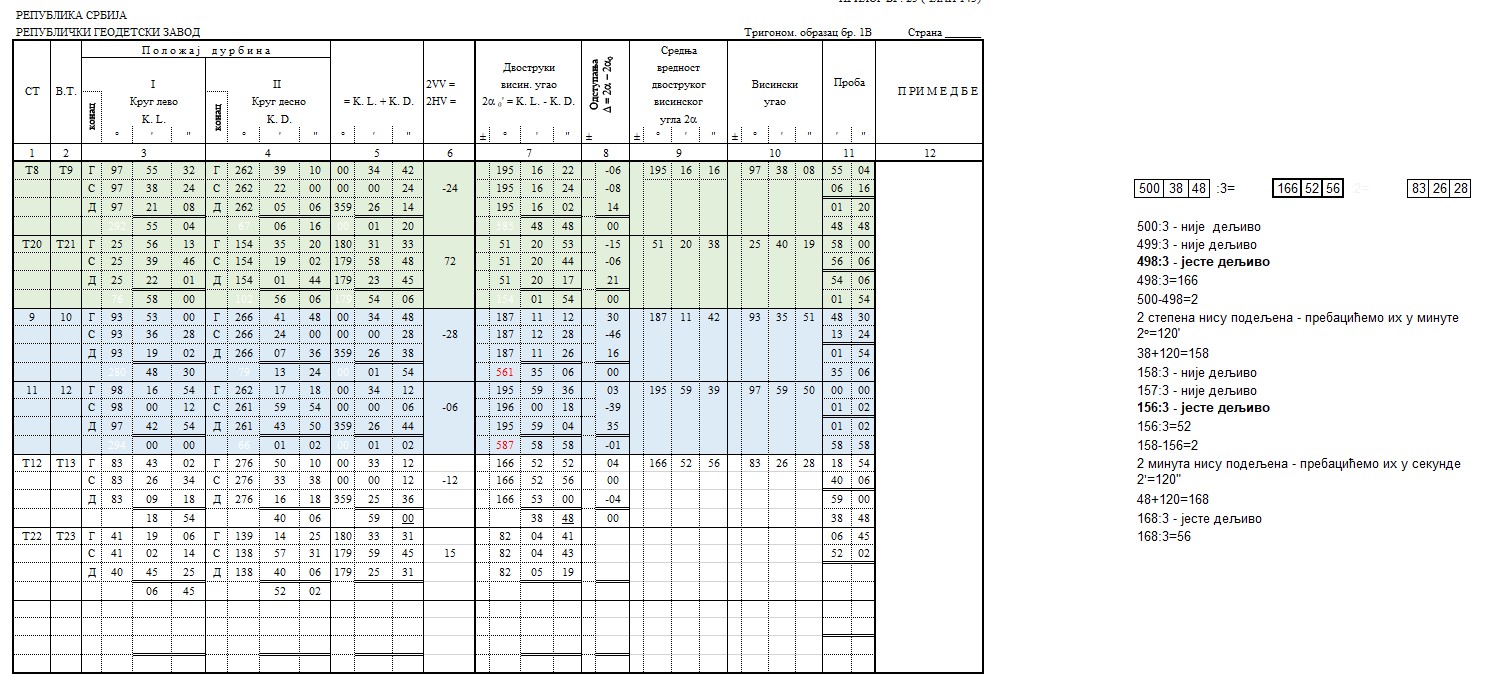 YouTube видео лекције
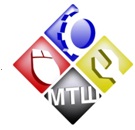 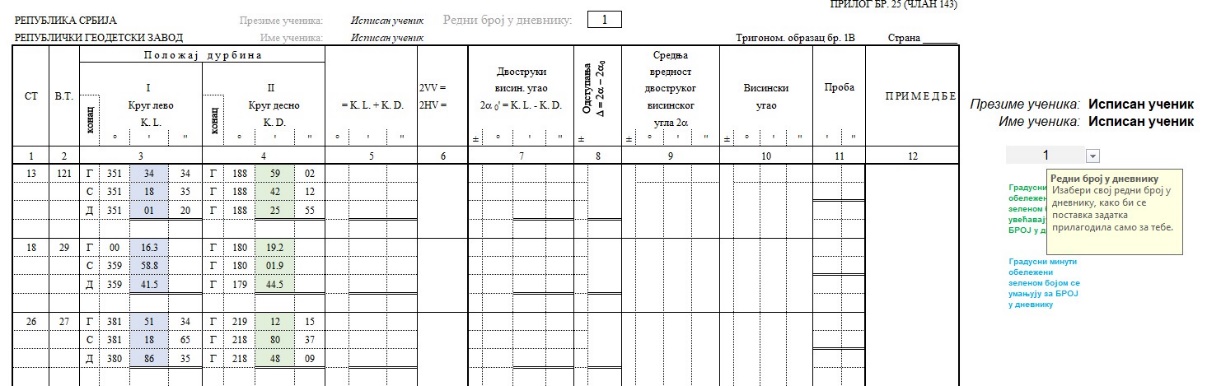 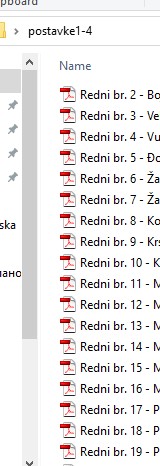 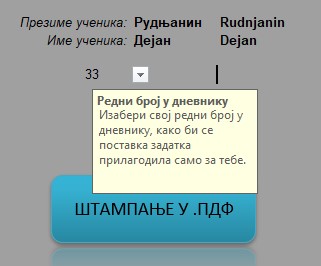 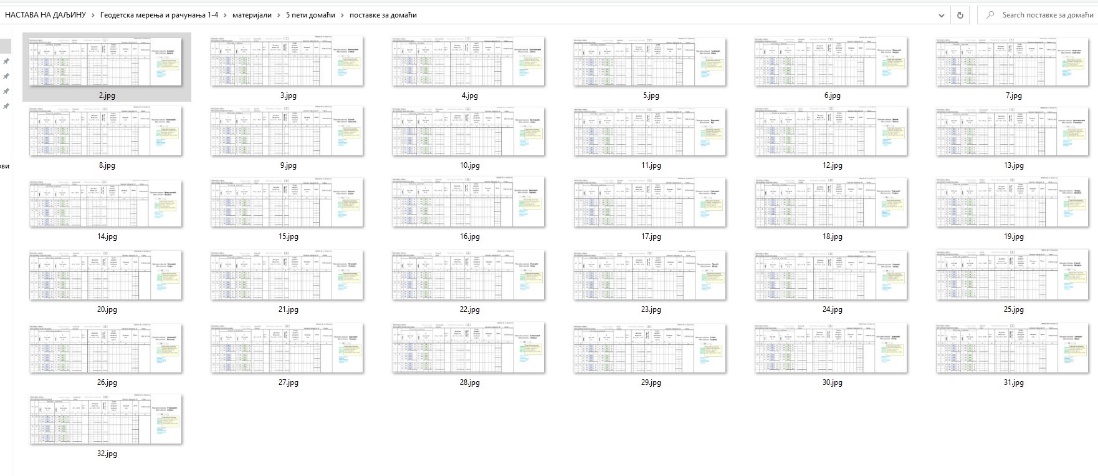 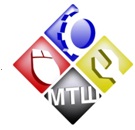 Google учионица
Google учионица
Google учионица
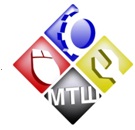 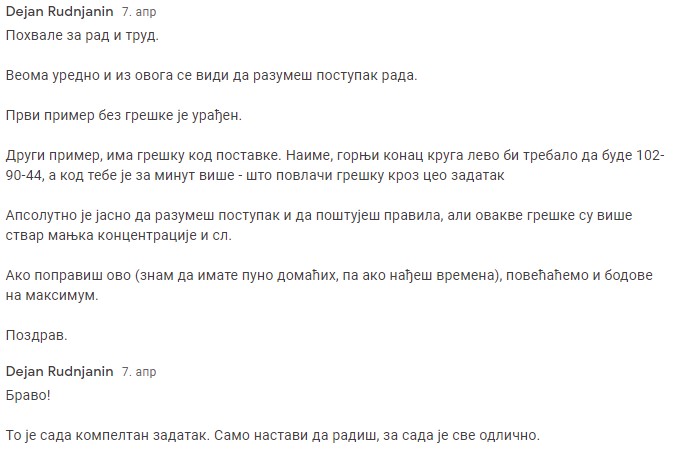 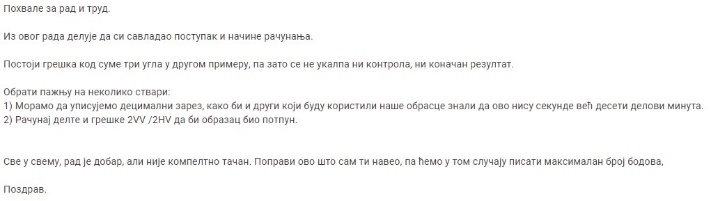 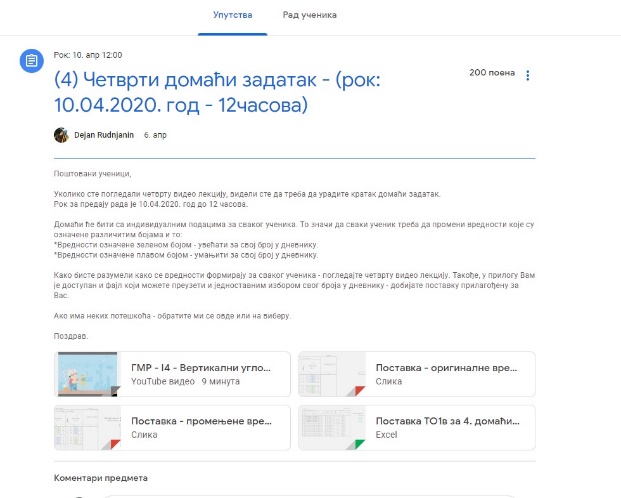 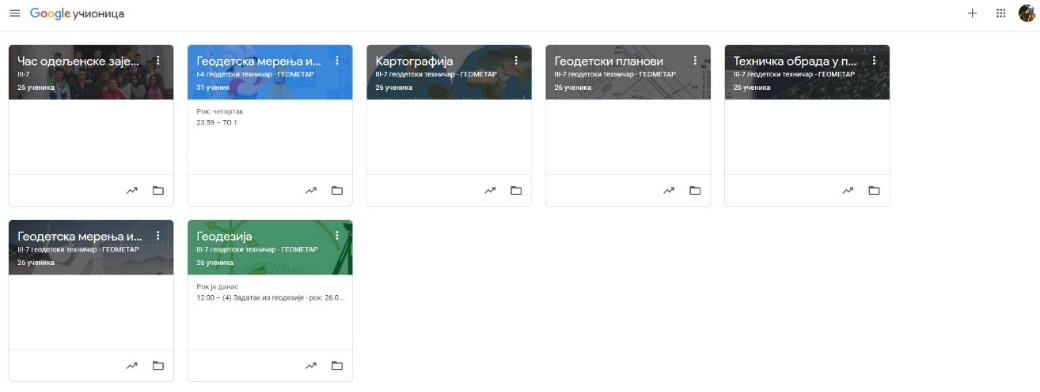 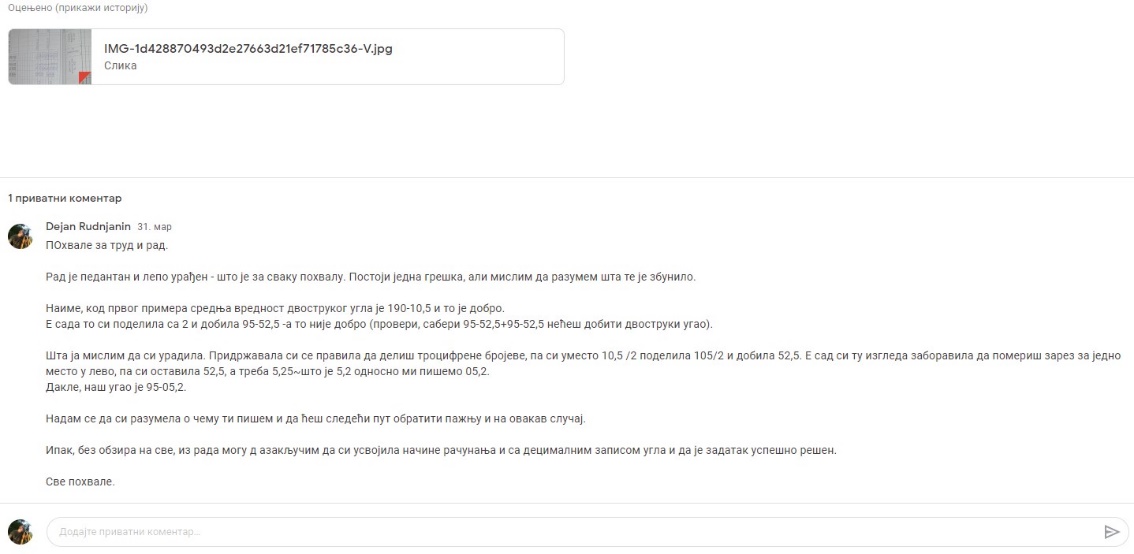 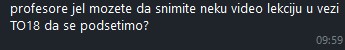 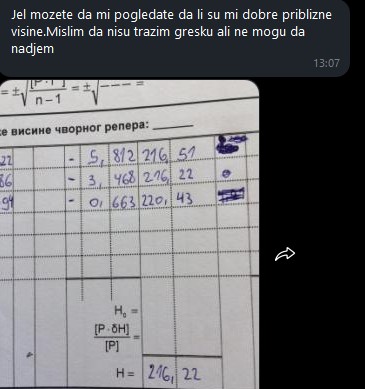 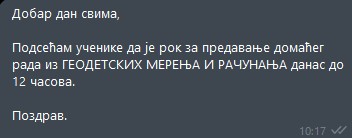 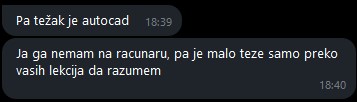 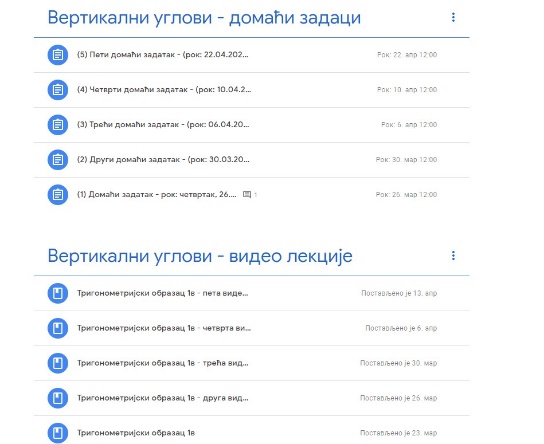 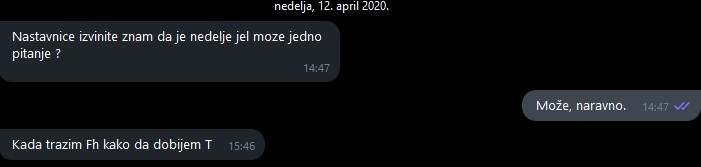 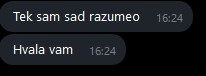 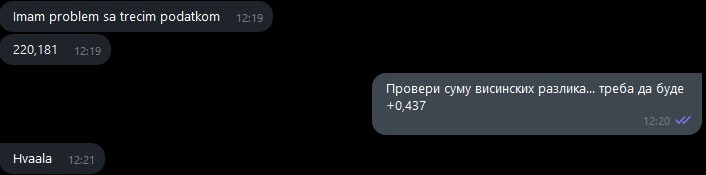 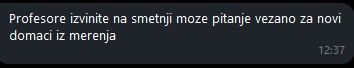 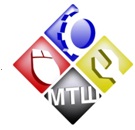 КРАЈ
КРАЈ
ХВАЛА НА ПАЖЊИ